UKHO International Hydrographic Development Projects
2016 Update

Sam Harper, UKHO International Hydrographic Projects Manager
Overview
Positioning Hydrography within the bigger picture
Commonwealth Marine Economies Programme
Overseas Territories Seabed Mapping Programme
Observations and Lessons Learnt
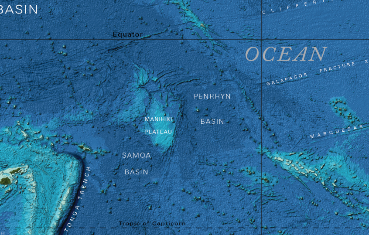 Hydrography and the Bigger Picture
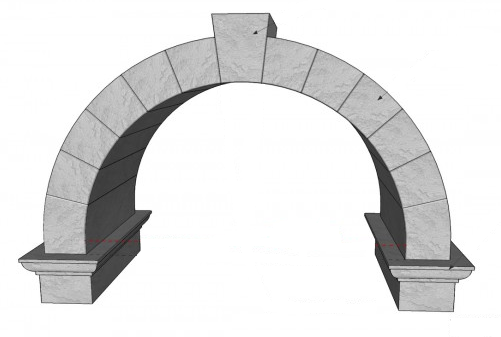 Habitat Mapping
Inundation mapping
Disaster preparedness
MPAs
Fisheries Management
Disaster mitigation
Coastal land use planning
Coastal Zoning
Hydrography   
A keystone data type
Oceans Governance
Climate change resilience
[Speaker Notes: Speaking Note
The data was collected in August using acoustic survey techniques.  
Note the warning on the chart about the inadequacy of existing data.
The resolution of the data is far higher than that previously available
This data will be processed and used to update the charts produced by the UKHO]
Hydrography and the Bigger Picture
2014 Collaboration with CEFAS

Darwin Plus funded survey of the British Virgin Islands
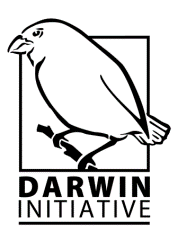 Focused on biodiversity

CEFAS and UKHO working in collaboration
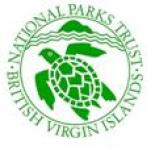 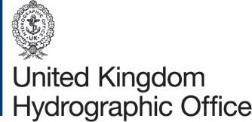 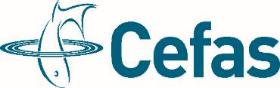 [Speaker Notes: Speaking Note
The data was collected in August using acoustic survey techniques.  
Note the warning on the chart about the inadequacy of existing data.
The resolution of the data is far higher than that previously available
This data will be processed and used to update the charts produced by the UKHO]
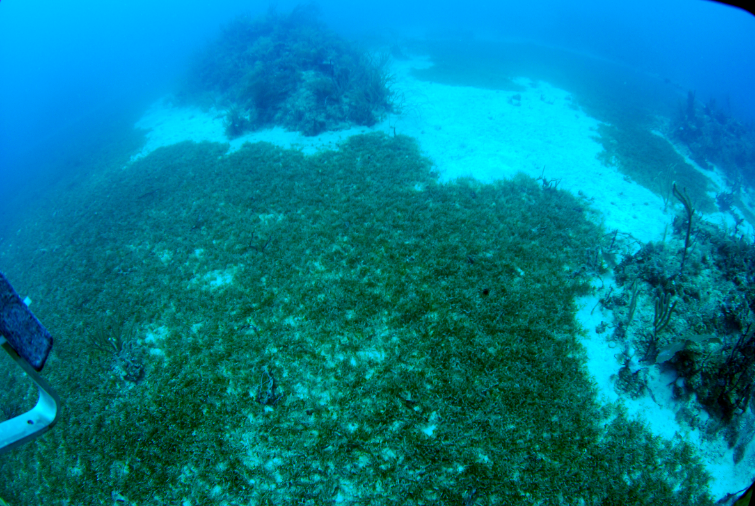 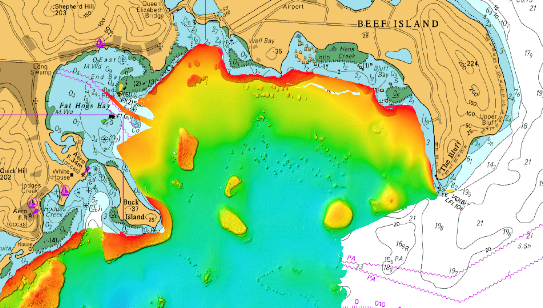 Collection depth data for charting
800% more seagrass discovered
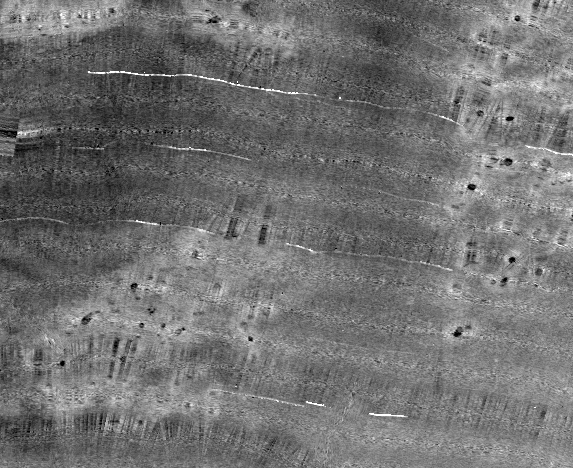 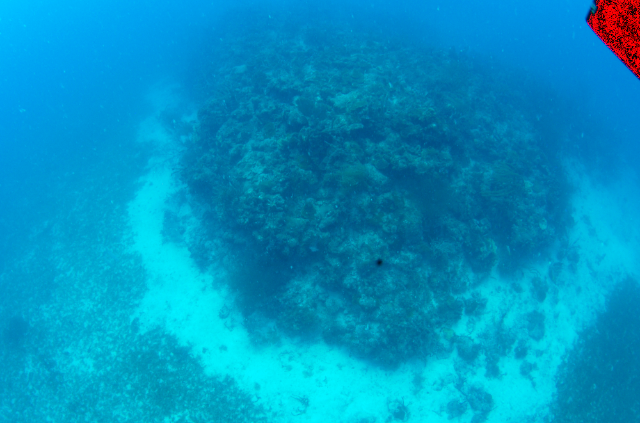 Seagrass 35 times more efficient at storing carbon than rainforests
Used same data to deduce bottom type
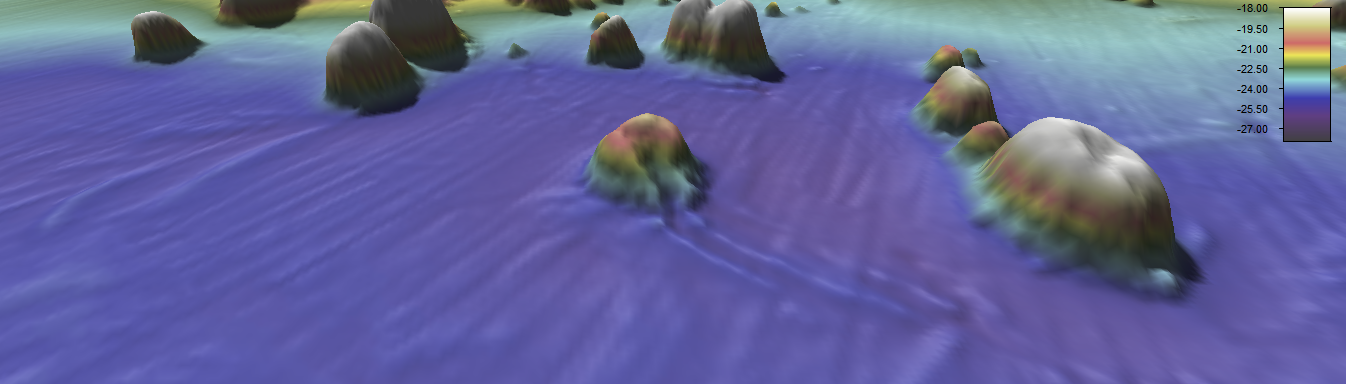 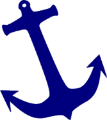 Clear link between shipping activity and biodiversity
CME Programme
The first time bringing together world-leading UK marine expertise

Providing capabilities across a whole end to end process, survey and science

UKHO. UK’s agency providing hydrographic and geospatial data to mariners and maritime organisations across the world.

Cefas. Executive Agency, Department for the Environment, Food and Rural Affairs (Defra) providing scientific solutions to support blue growth and food security,

NOC. The UK’s leading institute for integrated ocean research and technology.
[Speaker Notes: The UKHO is a trading fund of the Ministry of Defence (MOD). This allows us to operate as a self-funding organisation in the digital era and sustain our position
in the long term.

We are responsible for:
Operational support to the Royal Navy and other defence customers
Serving the wider government by supporting the Maritime and Coastguard Agency’s (MCA) obligations to the SOLAS treaty by ensuring that marine data relating to the UK coastal waters is accurate and up to date
Providing expert advice on hydrography to the government, the MCA, and the public, as well as representing the government worldwide
Offering a range of specialist consultancy services
Developing valued business streams through the supply of maritime hydrographic and geospatial products and services]
The UKHO Component of the CME Programme
UKHO Five Year Objective: To provide each SIDS with the data required to (a) maximise their maritime trade potential and (b) facilitate development of their Blue Economies
Year One Objective: To develop with each SIDS a National Hydrographic Plan that identifies hydrographic needs and knowledge gaps leading to: 
Targeted survey activity, 
Capacity Building, 
Sustainable Hydrographic Governance
Support to CEFAS and NOC objective delivery
UKHO Pilot: Hydrographic survey in St Vincent and the Grenadines and Grenada in Summer 2016 plus potential for Pacific Activity
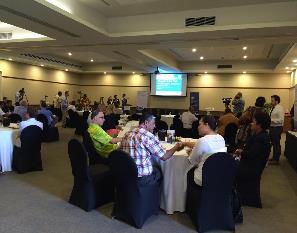 SIDS in Scope for the CME Programme
Pacific Region SIDS in scope:
Nauru
Tuvalu
Fiji
Tonga
Samoa
PNG
Solomon Islands
Kiribati
Vanuatu
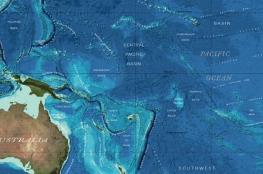 Overseas Territories Seabed Mapping Porgramme
Cross government fund focusing on a range of subject areas

UKHO programme within the international obligations theme

Four year programme

Yr 1 allocation of approx. £1m

Approx. £6m for years 2-4

Year 1 Activity

Tech Assessments of all OTs

Lidar Survey of Anguilla
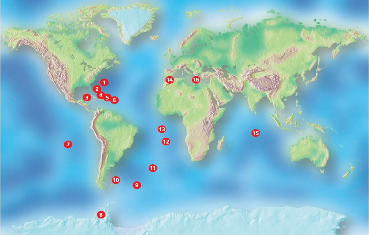 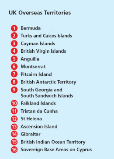 [Speaker Notes: The UKHO is a trading fund of the Ministry of Defence (MOD). This allows us to operate as a self-funding organisation in the digital era and sustain our position
in the long term.

We are responsible for:
Operational support to the Royal Navy and other defence customers
Serving the wider government by supporting the Maritime and Coastguard Agency’s (MCA) obligations to the SOLAS treaty by ensuring that marine data relating to the UK coastal waters is accurate and up to date
Providing expert advice on hydrography to the government, the MCA, and the public, as well as representing the government worldwide
Offering a range of specialist consultancy services
Developing valued business streams through the supply of maritime hydrographic and geospatial products and services]
Observations and Lessons Learnt
There is funding out there but we need to be creative to access it

General need to raise awareness of how hydrography fits into the bigger picture

Number of projects and programmes coming on line requires careful coordination

We need to review how we provide Technical Assistance

Be careful what you wish for!!
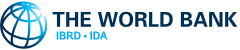 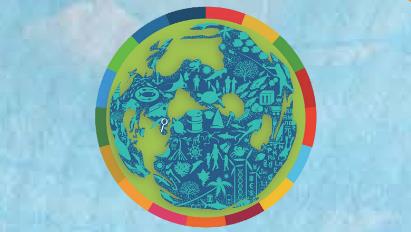 Thank You